Урок - соревнование
«Математическое раллИ»
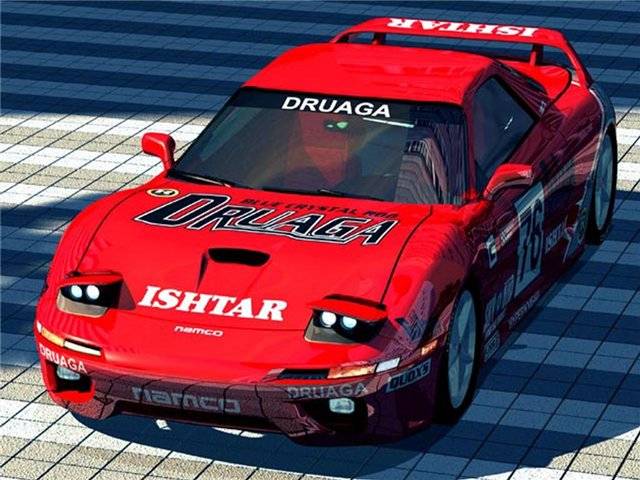 «Решение линейных уравнений»
Ралли – спортивные соревнования на специально подготовленных серийных автомобилях или мотоциклах в искусстве вождения, точности соблюдения правил и заданного графика прохождения дистанции.

Ралли (rally) 


( из словаря иностранных слов)
Экипажи:
« Lada»
«Green сar»
«Автородео»
«На старт»
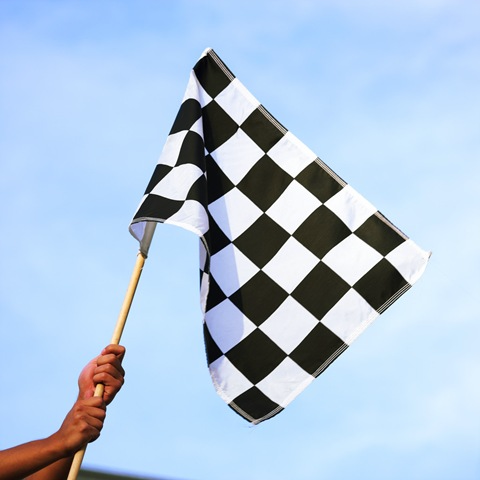 Что называется уравнением?
Уравнение – равенство, которое содержит  неизвестное число, обозначенное буквой.
Какое уравнение называется линейным?
Уравнение, представленное в виде     ax = b, где а не равно нулю, называют линейным уравнением с одним неизвестным.
Что значит решить уравнение?
Решить уравнение – значит найти неизвестное число, которое при подстановке в данное уравнение обращает его в верное равенство
Как раскрыть скобки, перед которыми стоит знак «+»?
Если перед скобками стоит знак «+», то можно опустить скобки и этот знак «+», сохранив знаки слагаемых, стоящих в скобках. Если первое слагаемое в скобках записано без знака, то его надо записать со знаком «+».
Как раскрыть скобки, перед которыми стоит знак «-»?
Чтобы раскрыть скобки, перед которыми стоит знак «-», надо  заменить этот знак на «+», поменяв знаки всех слагаемых в скобках на противоположные, а потом раскрыть скобки.
«Гонки»
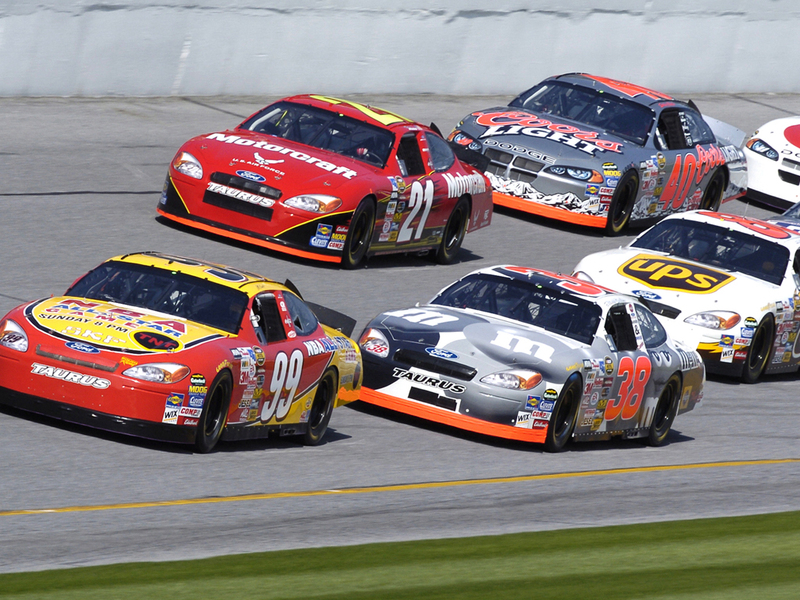 Индивидуальная работа
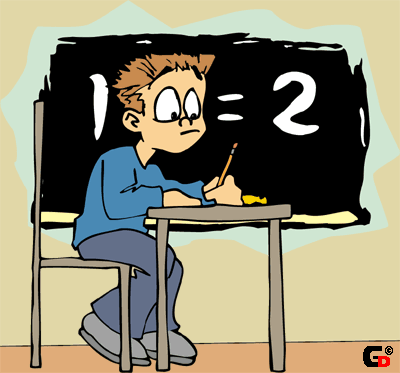 « Гонки преследования»
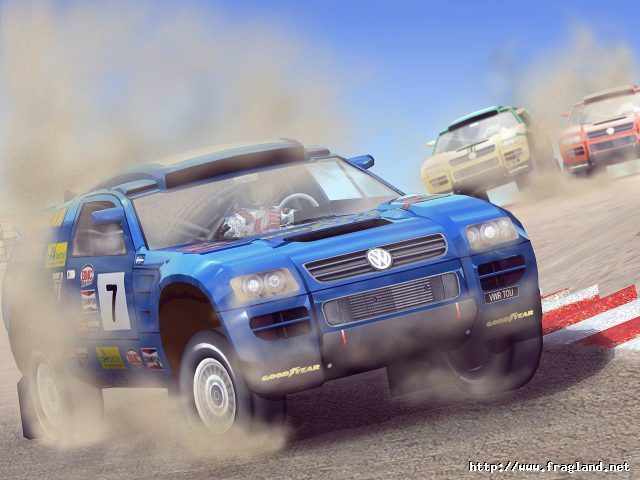 Ятрышник
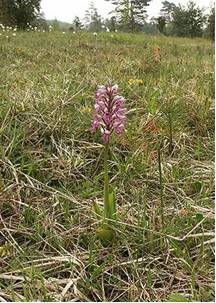 Цветки многочисленные с приятным запахом, розовые с фиолетово-пурпурными жилками. 
Распространение. Чебулинский район: с. Шестаково; Тяжинский район: д. Новопокровка, д. Ключевая; пос. Тисуль. В Западной Сибири — Тюменская, Курганская, Омская, Томская, Новосибирская, Кемеровская области, Алтай.
Венерин башмачок
Растет в светлых лесах и на вырубках по всей Восточной Сибири, но не часто. В настоящее время повсеместно нуждается в охране, и сбор его для букетов и других целей, особенно с частью корневища, совершенно недопустим. Цветет в июне.
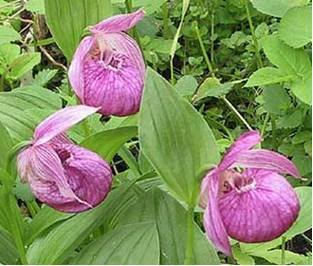 Котовник
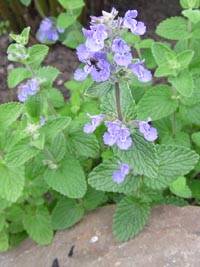 Родина - Европа, Кавказ, Средняя Азия, Казахстан, Сибирь, Дальний Восток, Сев. Америка . На сорных местах. 
Обладает острым приятным запахом, напоминающим лимонный запах мелиссы В морозные зимы может подмерзать, но легко восстанавливается, так как дает обильный самосев.
Давайте и мы будем любить  окружающую нас природу, беречь и охранять животных и птиц!
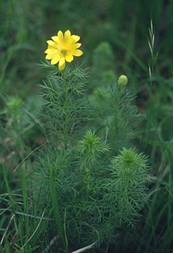 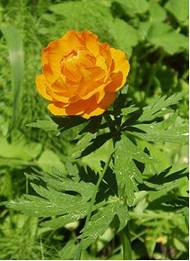 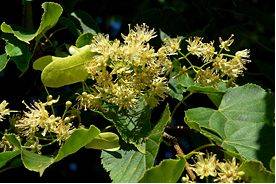 «Пост ГАИ»
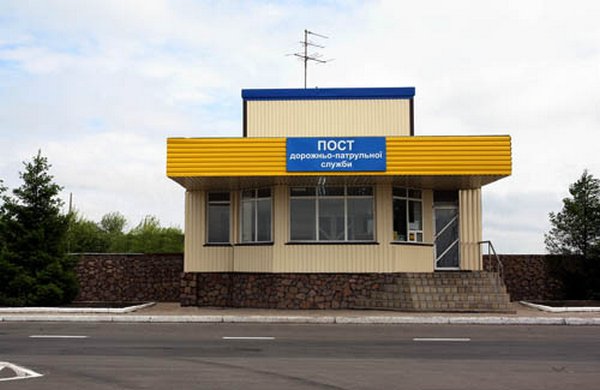 Найдите корни уравнений:
х *(х – 1/2)(х + 1/2) = 0;


Ответ: 
0; 1/2 ; - 1/2
( х + 5)(х – 7) = 0;


Ответ: 
- 5; 7
х * ( х – 1)( х – 2)( х + 3) = 0.

Ответ:
0; 1; 2; - 3.
«Математическое лото»
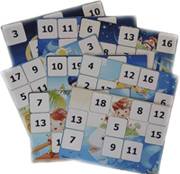 Разгадайте анаграмму и определите, какое слово лишнее:
ЗАЧАДА
ГУКР
ВАРУНЕНИЕ
ИЗВЕНТЕНАЯС
Задача
Круг
Уравнение
Неизвестная
«Мне приходится делить время между политикой и уравнениями. Однако уравнения, по – моему, гораздо важнее. Политика существует только для данного момента, а уравнения будут существовать вечно».

Альберт Эйнштейн